Презентация для учебника
Козлова С. А., Рубин А. Г.
«Математика, 6 класс. Ч. 2»
ГЛАВА VIII.
ПОНЯТИЕ О ДЕЙСТВИТЕЛЬНЫХ ЧИСЛАХ
8.3. Сравнение действительных чисел.
Приближённые вычисления
с действительными числами
Школа 2100
school2100.ru
Сравнение действительных чисел. Приближённые вычисления с действительными числами
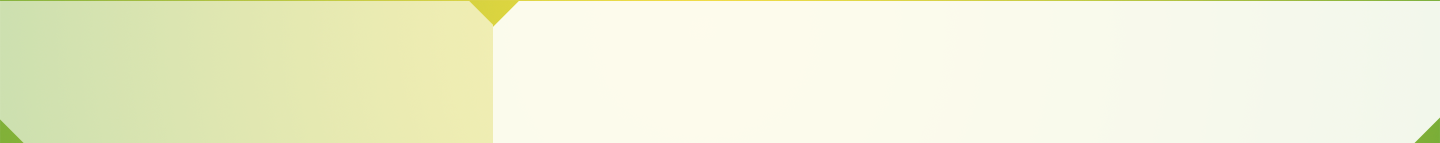 Сравнение бесконечных
десятичных дробей
Бесконечные десятичные дроби
(не имеющие периода 9)
сравнивают по тем же правилам,
что и конечные десятичные дроби.
Пример
Сравним числа –4,5 и –4,(5).
Найдём модуль каждого из этих чисел:
| –4,5 | = –4,5 = 4,5000…
| –4,(5) | = 4,(5) = 4,5555…
Сравнение действительных чисел. Приближённые вычисления с действительными числами
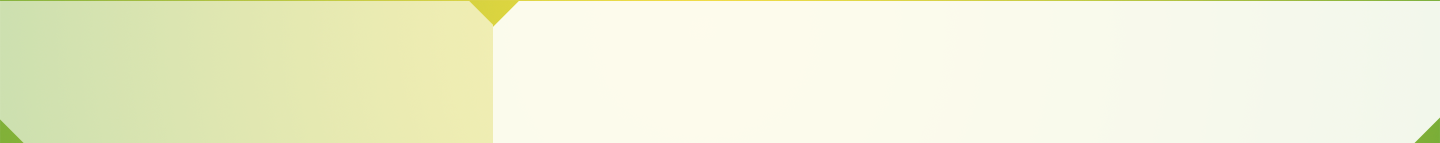 Сравнение бесконечных
десятичных дробей
Бесконечные десятичные дроби
(не имеющие периода 9)
сравнивают по тем же правилам,
что и конечные десятичные дроби.
Пример
Сравним числа –4,5 и –4,(5).
Сравним модули.
| –4,5 | < | –4,(5) |
По правилу сравнения отрицательных чисел
–4,5 > –4,(5)
Приближённые вычисления
с бесконечными
десятичными дробями
Сравнение действительных чисел. Приближённые вычисления с действительными числами
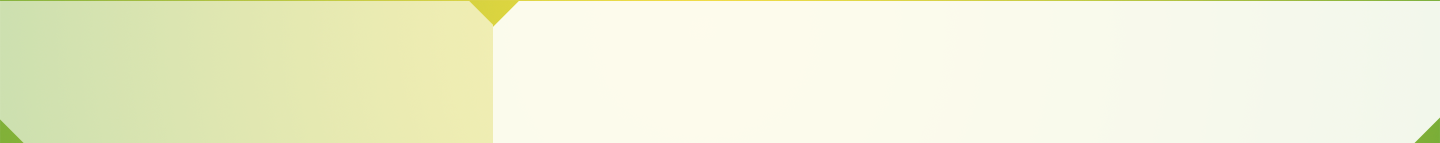 Вам уже известны правила
сложения, вычитания, умножения и деления
конечных десятичных дробей.
Можно сформулировать правила
арифметических действий
и для бесконечных десятичных дробей,
но они достаточно сложные,
и вы познакомитесь с ними
в старших классах.
При этом для действительных чисел
справедливы те же законы
арифметических действий,
что и для рациональных чисел.
Приближённые вычисления
с бесконечными
десятичными дробями
Сравнение действительных чисел. Приближённые вычисления с действительными числами
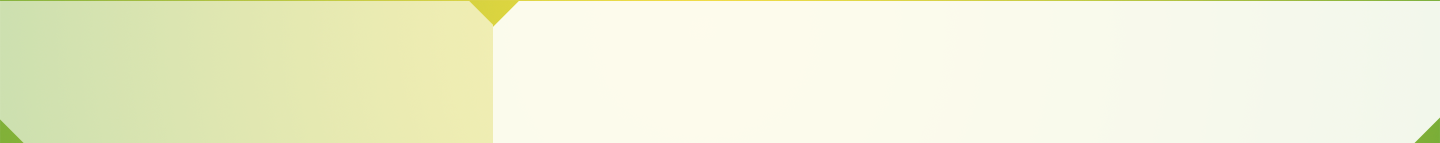 На практике
бесконечные десятичные дроби
(действительные числа)
складывают, вычитают, умножают и делят приближённо, округляя их нужным образом.
Пример 1
Найдём приближённо сумму и разность чисел
a и b, если a = 4,(59) и b = 11,2(4),
округлив их с точностью до одной десятой.
Сначала округлим числа с точностью до одной десятой, на ходим, что a ≈ 4,6; b ≈ 11,2.
Получаем ответ: a + b ≈ 15,8; a – b ≈ –6,6.
Приближённые вычисления
с бесконечными
десятичными дробями
Сравнение действительных чисел. Приближённые вычисления с действительными числами
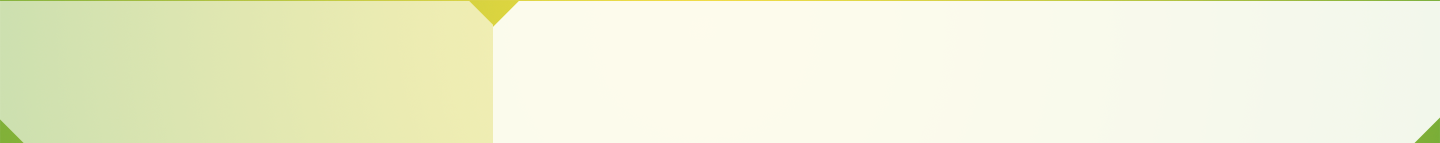 Пример 2
Вычислим произведение чисел
х = 31,81(2) и y = 0,056121121112...,
округлив их до третьей значащей цифры.
Сначала выполним округление до указанной значащей цифры: х ≈ 31,8; y ≈ 0,0561.
Перемножим и округлим произведение
до третьей значащей цифры:
х · y ≈ 1,78.
Приближённые вычисления
с бесконечными
десятичными дробями
Сравнение действительных чисел. Приближённые вычисления с действительными числами
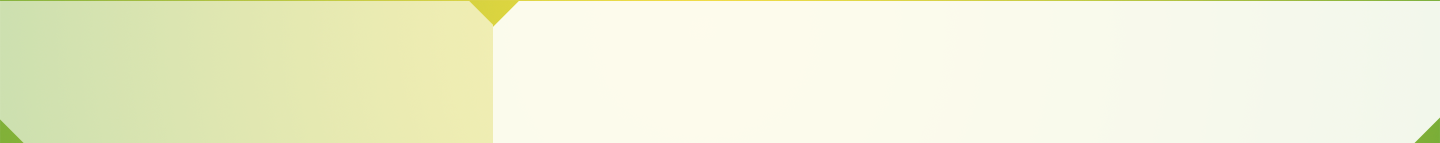 Пример 3
Вычислим частное чисел
х = 0,080(75) и y = 0,37(7),
округлив их до второй значащей цифры.
Сначала выполним округление
до указанной значащей цифры:
х ≈ 0,081; y ≈ 0,38.
Затем разделим и округлим частное
до второй значащей цифры:
х : y ≈ 0,21.
Сравнение действительных чисел. Приближённые вычисления с действительными числами
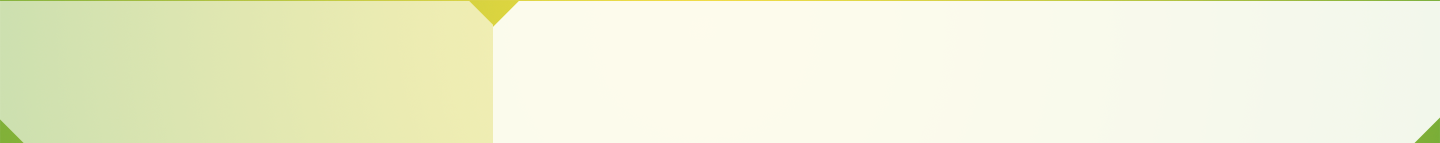 Делимость.
Свойства делимости
ПРОВЕРЬТЕ СЕБЯ
ПРОВЕРЬТЕ СЕБЯ
Выполните следующие задания:
Сравните числа:

5,(45) и 5,(54);
–0,(23423) и 0,(23424);
0,00(2) и 0,01(34);
–7,(3) и –7,3334;
10,11(21) и 10,11(12).
Вычислите приближенно, округлив числа
до третьей значащей цифры:

7,(45) + 7,(54);
–1,(23423) – 1,(23424);
1,00(2) : 1,01(34);
–0,(3) · –0,3334;
1,1(21) : 1,1(12).